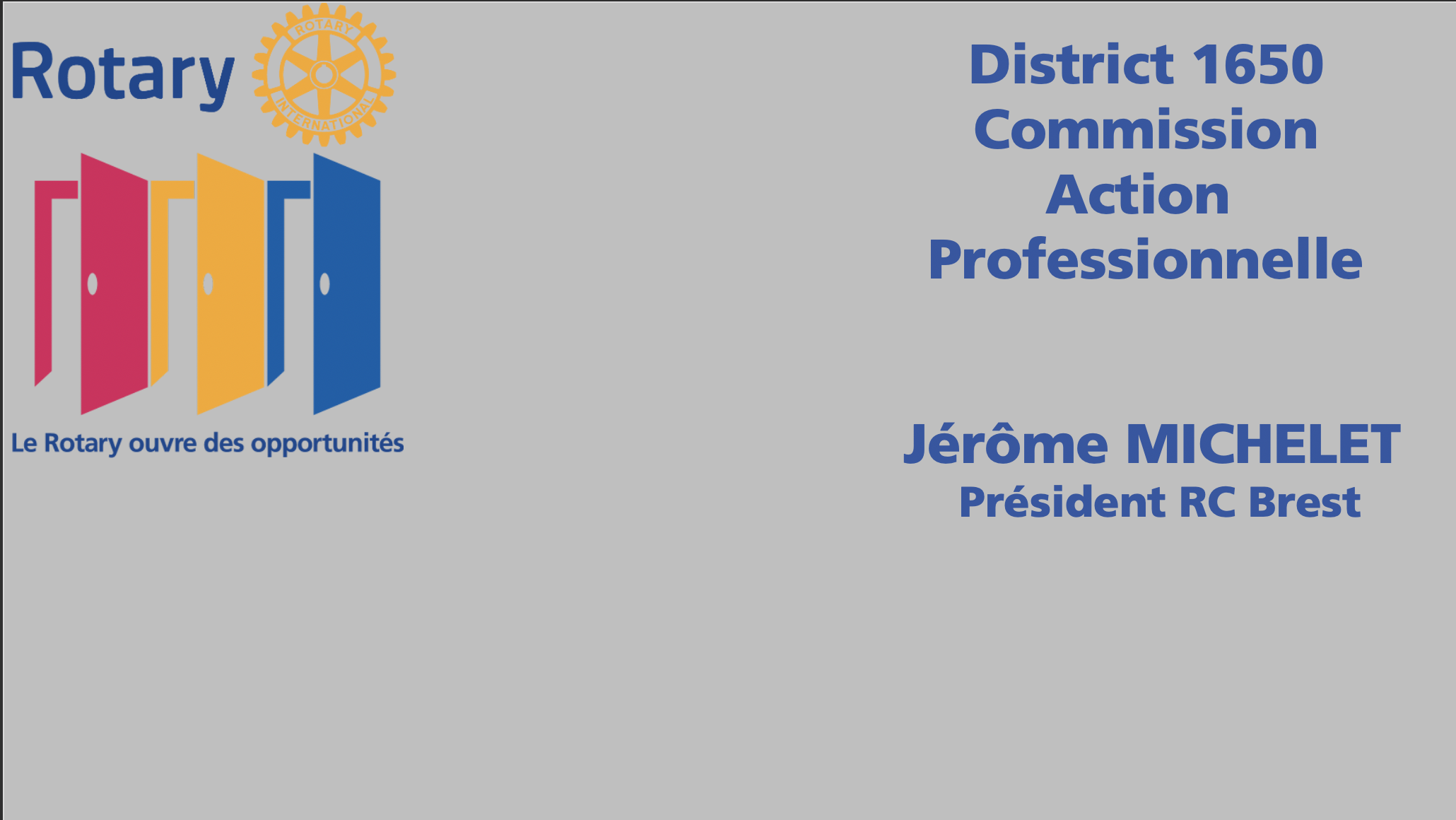 Dynamique interne dans le club
Crise interne au Club
Elu président il y a 2 ans
Petites actions, quêtes supermarché, pas folichon
Petites réunions, apéro, peu d’intérêt
Nouveaux membres pas convaincus. 
Baisse de motivation, assiduité, effectifs…

Boum ! la crise 2020. Perte des revenus, plus de réunion. 
Que fait-on ?
Réagir
Les besoins explosent, c’est le moment d’agir
Mais comment ?
La spécificité du Rotary, c’est d’être des Clubs de professionnels
Revenir à notre ADN, l’action professionnelle
Clubs de professionnels
Dans l’action : exploitons mieux nos compétences (déjà présenté)
Dans l’animation : témoignons de notre vie professionnelle.
Conférences statutaires, anecdotes, commentaires sur la crise…
Visite de locaux professionnels, des membres, partenaires, amis…
Confinés, que faire ?
Pas grave, présenter des entreprises virtuelles, montrer les présentations relations publiques, demander comment elles ont réagi
Nouvelle opportunité, facile de partager avec les autres Clubs
Monter aux prospects qu’on a la flamme, le Rotary est dans l’action
La crise, c’est le moment de se remuer, se concentrer sur l’essentiel, l’action professionnelle

Ces idées sont mise en pratique dans de nombreux Clubs. 
Partager via la Commission Action Pro